TAXES and FIRST NATIONS
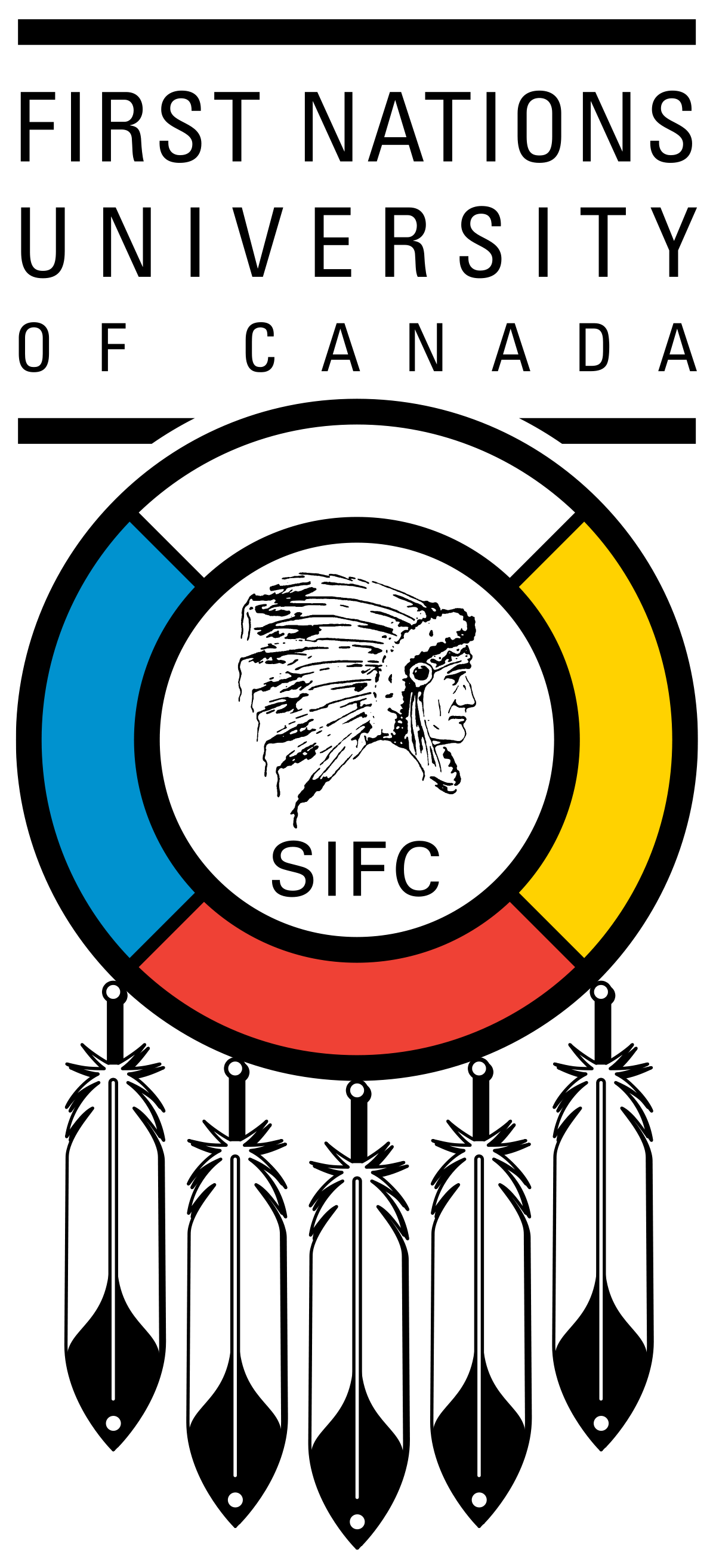 Filing Taxes
Many Aboriginal people think they do not need to file an income tax return. 
Some common misconceptions include: “I’m status. I don’t pay taxes so I don’t need to file,” or “I didn’t have any income so I don’t need to file,” or “It costs money to file a tax return and I can’t afford to pay for it.” This section addresses these misconceptions and discusses the benefits of filing a tax return. We will address the following topics:
The facts about filing income tax returns.
Tax credits and benefits.
How to file an income tax return.
Filing Taxes
“I’m status. I don’t pay taxes so I don’t need to file.”
Well it’s not quite that simple. 
There are many considerations and the laws are always changing. 
The bottom line is, when in doubt; check it out! Call and talk to a Revenue Canada representative at 1-800-959-8281
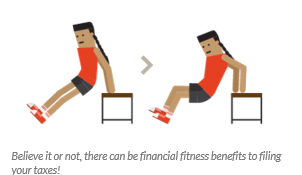 Filing Taxes
“I didn’t have any income so I don’t need to file.”
Not true! In fact, if you have not had any income, there is even more reason to file! 
No-income or low-income individuals and families may qualify for a number of credits. 
We’ll talk more about these credits later in this section.
Filing Taxes
“It costs money to file a tax return and I can’t afford to pay for it.”
There are free options to help you file. The Community Volunteer Income Tax Program assists those unable to complete an income tax return by themselves. The Volunteer Tax Preparation Clinics are generally offered between February and April of each year; however, some tax clinics operate year-round and, best of all, the service is free.
Tax Credits and Benefits
By filing your income tax return, you could receive the following credits:
GST/HST Credit 
If you have not had any income, there is even more reason to file!
BC HST Credit
BC Low-Income Climate Action Tax Credit
You may also be eligible for other benefits such as:
Canada Child Tax Benefit, which includes the BC Family Bonus and BC Earned Income Benefit
National Child Benefit Supplement
Universal Child Care Benefit
Working Income Tax Benefit

It’s important to file your tax return because you could receive more money from the Federal and Provincial governments through tax credits and benefits. By simply filing your income tax return, a single person may receive approximately $585 more each year; a single parent with one child could receive $4,700 each year, and a two-parent family with two children may receive up to $8,600 more each year.
By filing your income tax return, you could receive the following credits:
GST/HST Credit If you have not had any income, there is even more reason to file! 
BC HST Credit 
BC Low-Income Climate Action Tax Credit 
You may also be eligible for other benefits such as: 
Canada Child Tax Benefit, which includes the BC Family Bonus and BC Earned Income Benefit 
National Child Benefit Supplement 
Universal Child Care Benefit 
Working Income Tax Benefit 
It’s important to file your tax return because you could receive more money from the Federal and Provincial governments through tax credits and benefits. By simply filing your income tax return, a single person may receive approximately $585 more each year; a single parent with one child could receive $4,700 each year, and a two-parent family with two children may receive up to $8,600 more each year. Ready to file now? Here’s how…
Tax Credits and Benefits
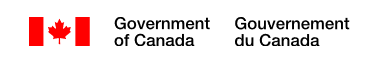 Aboriginal peoples:
Many tax benefits and credits are available for Aboriginal Peoples.  In the link below, there are several links to documents that contain information you may find important. 

Aboriginal people are subject to the same tax rules as other Canadian residents unless their income is eligible for the tax exemption under section 87 of the Indian Act.

https://www.canada.ca/en/revenue-agency/services/aboriginal-peoples.html
Crown-Indigenous & Northern Affairs Canada
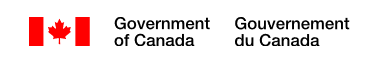 Crown-Indigenous Relations and Northern Affairs Canada (CIRNAC) continues to renew the nation-to-nation, Inuit-Crown, government-to-government relationship between Canada and First Nations, Inuit and Métis; modernize Government of Canada structures to enable Indigenous peoples to build capacity and support their vision of self-determination; and lead the Government of Canada's work in the North.